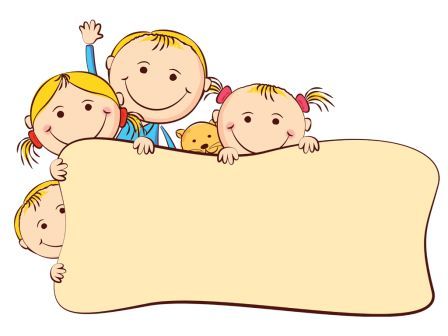 Развитие мелкой моторики у детей.
Подготовила Трушкова  Вероника Станиславовна
Развитие мелкой моторики у детей дошкольного возраста влияет на развитие таких свойств сознания, как мышление, внимание, воображение, двигательная и зрительная память, наблюдательность, речь. От уровня развития мелкой моторики напрямую зависит общий интеллектуальный уровень ребенка.
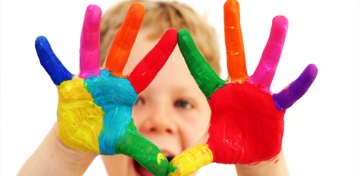 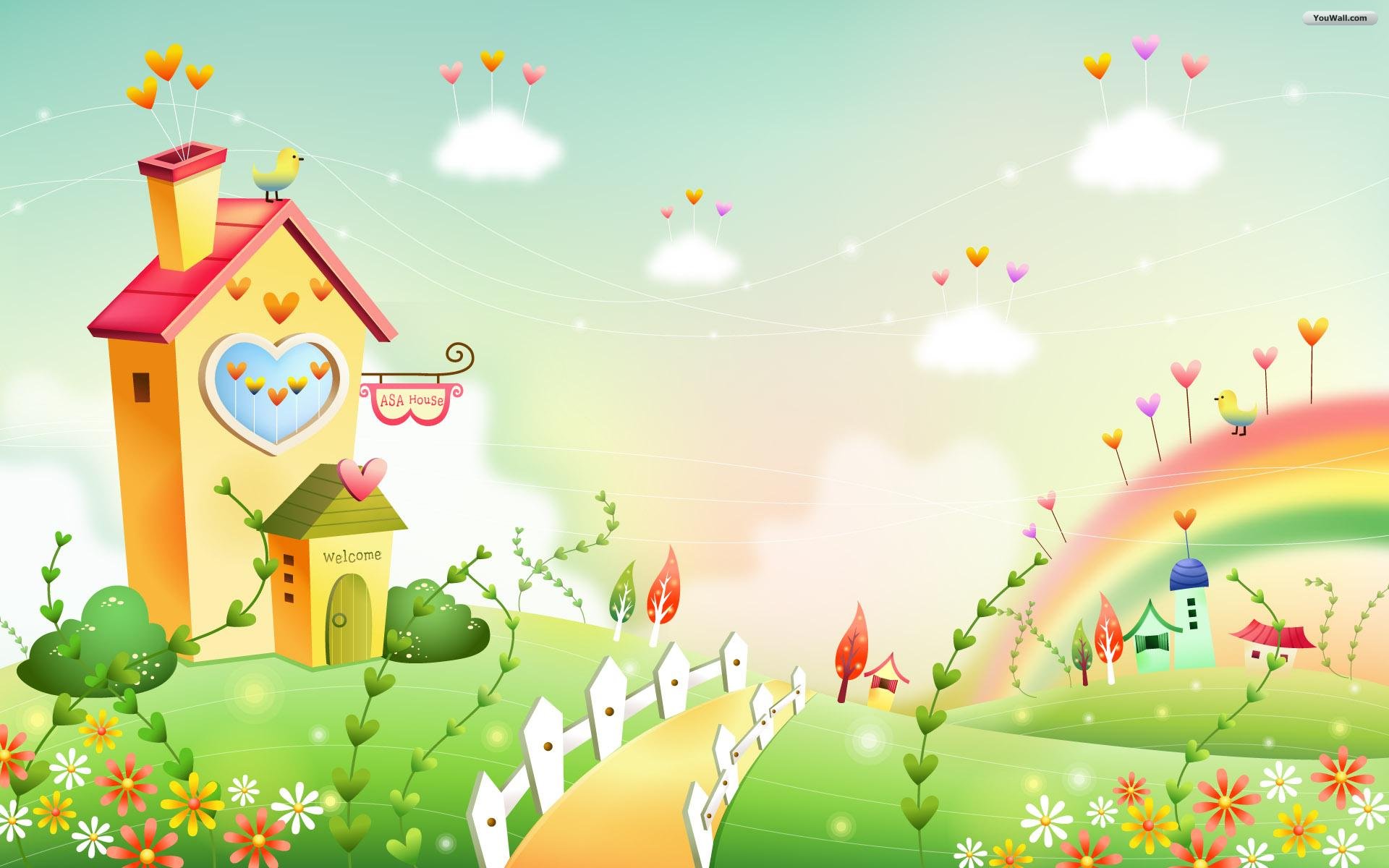 Игры с пуговицами
Из пуговичной мозаики можно выложить цветок, неваляшку, снеговика, бабочку, мячики, бусы . Пуговицы можно нанизывать на нитку, изготавливая бусы.
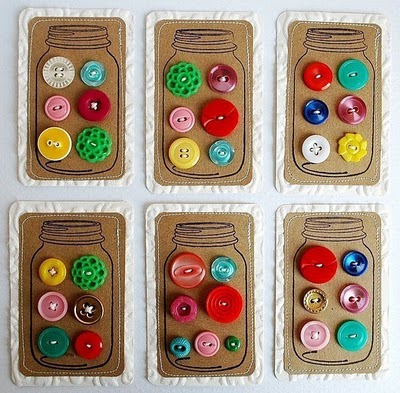 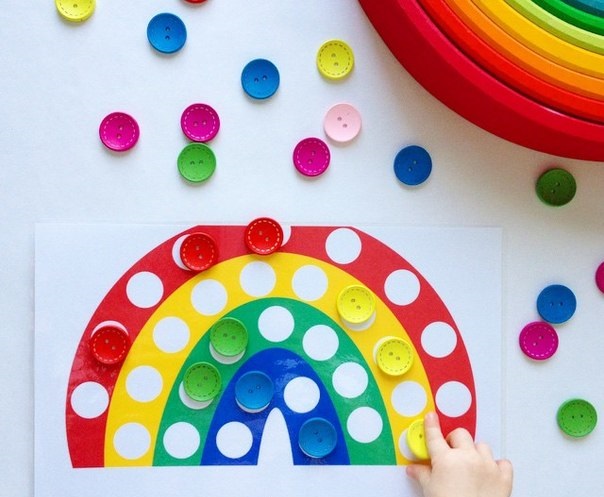 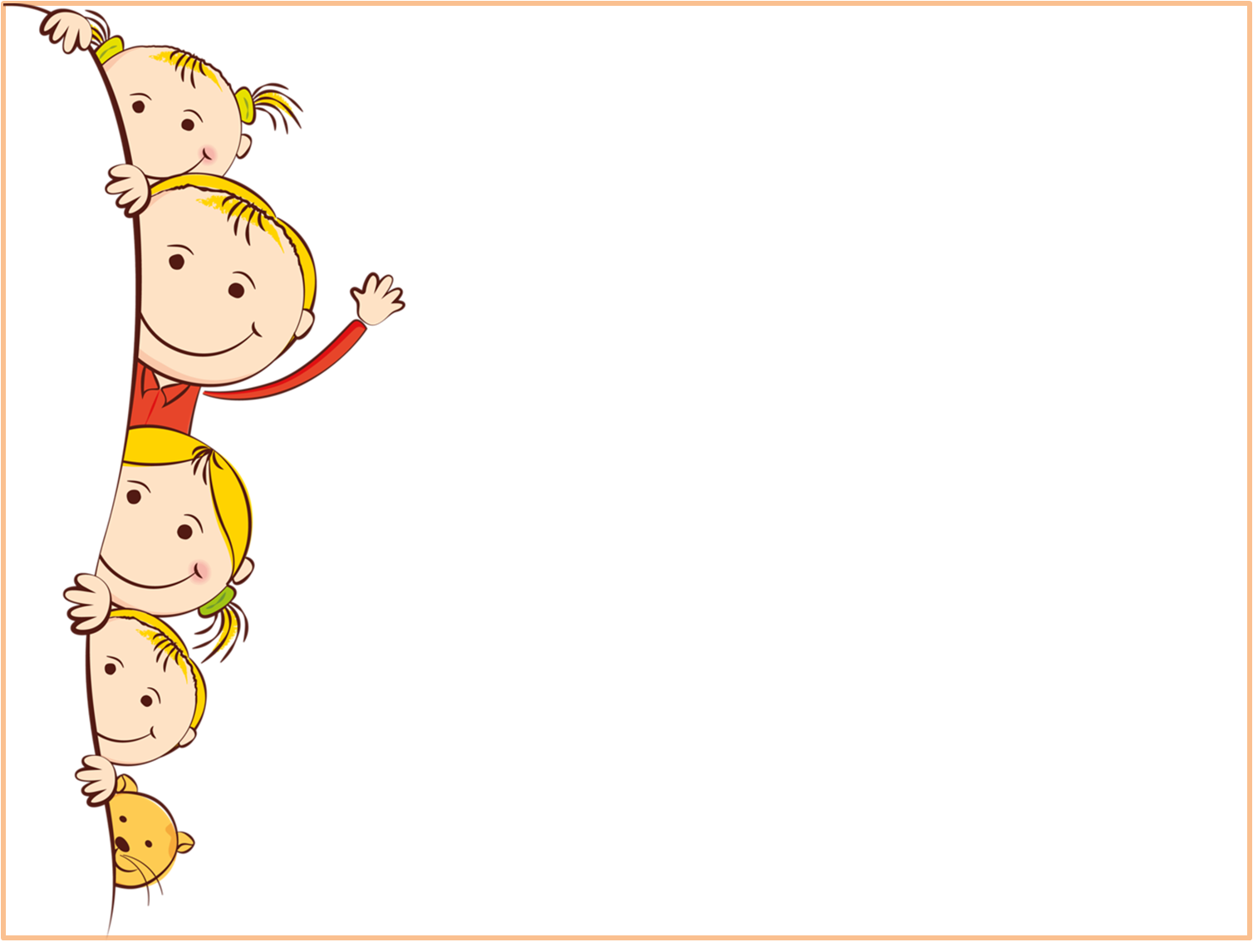 Игры 
с сыпучими материалами
Для игры используются разные крупы: гречка, рис, пшено. Ребенку предлагается -  сжать зерна в кулачке, пересыпать их из одной руки в другую, перемешать в глубокой миске. Длительность выполнения каждого упражнения 3 минуты.
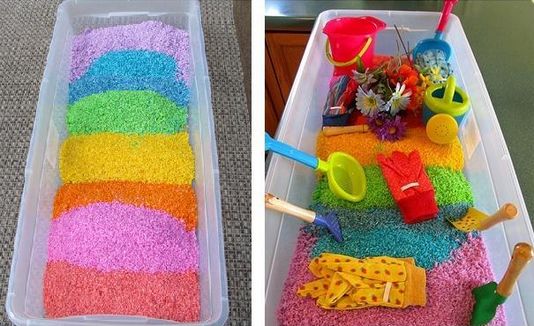 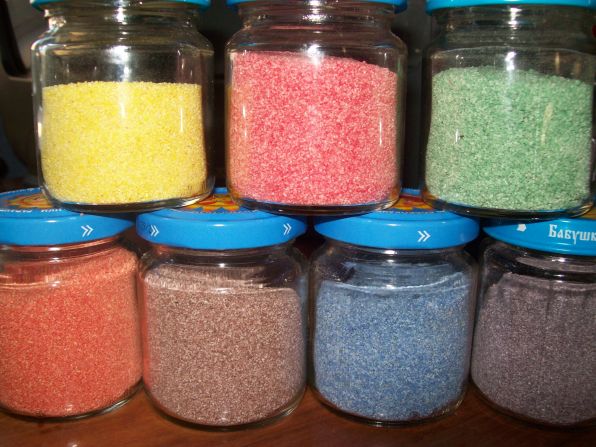 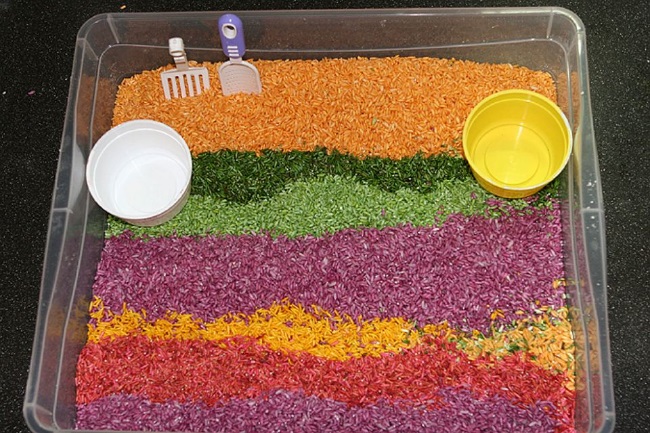 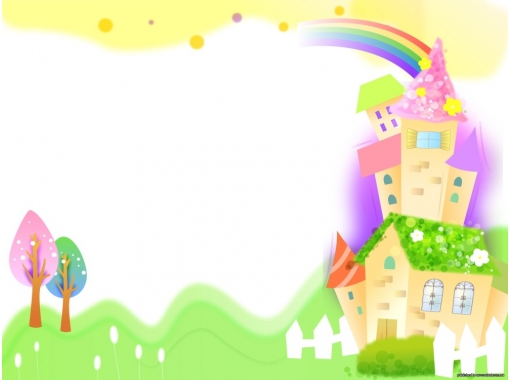 Работа с мозаикой
Мозаика  способна развивать память, логику, сенсорное восприятие. Мозаика для детей – это идеальный вариант. Она подходит для различных возрастов, как для мальчиков, так и для девочек.
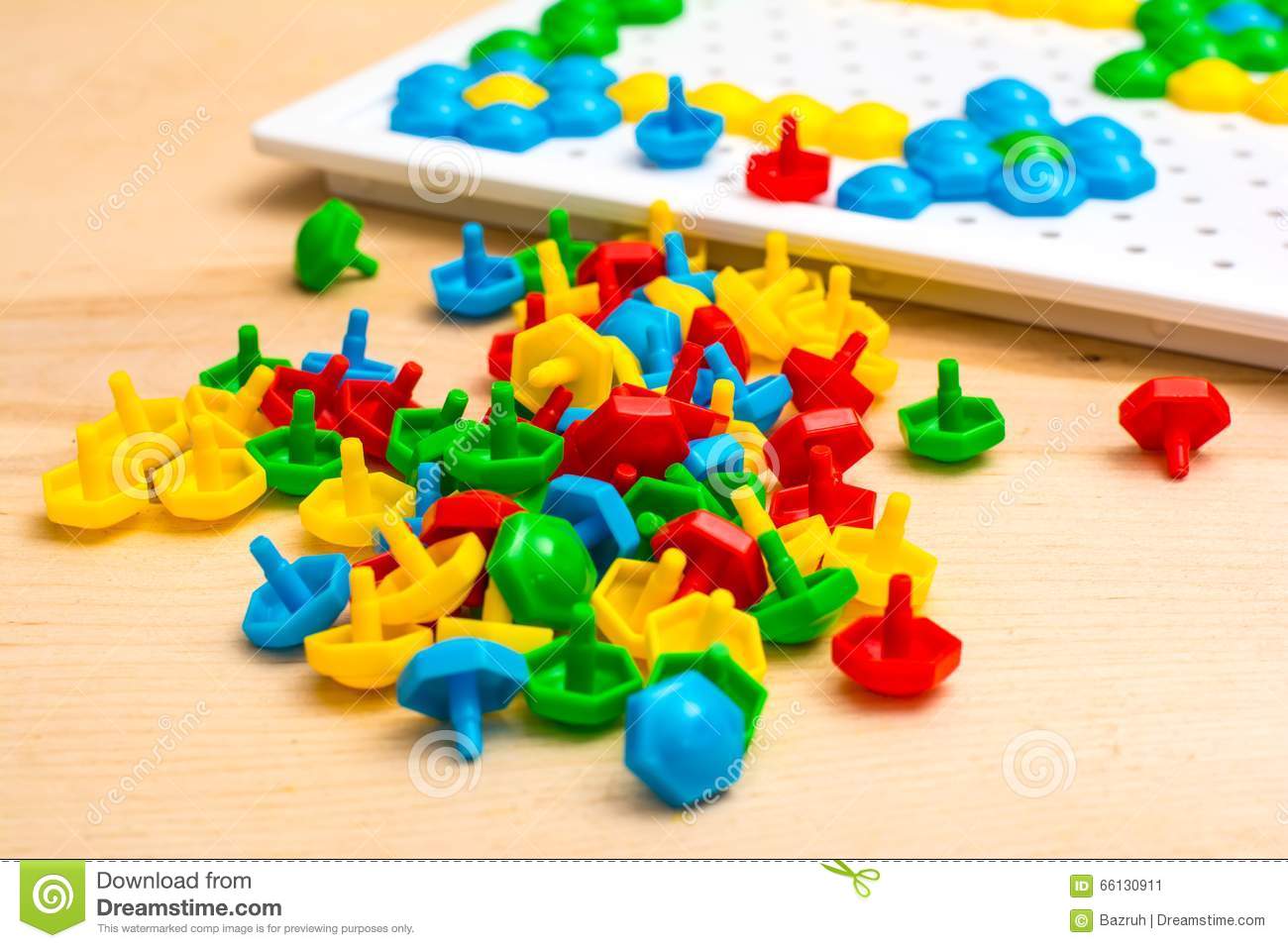 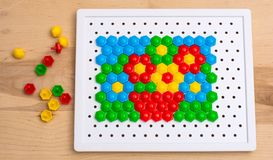 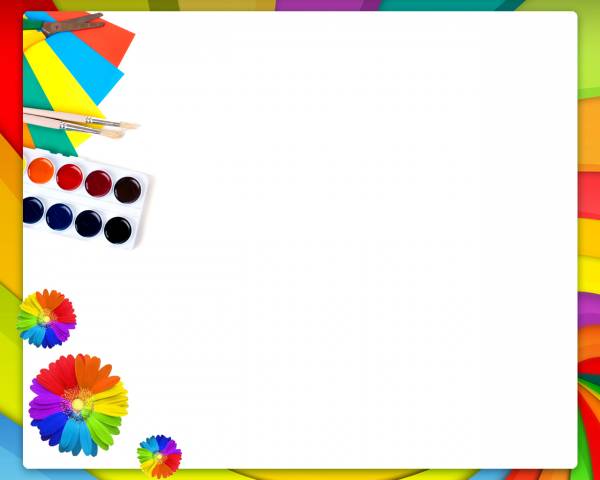 Игры с прищепками
Можно использовать игры с прищепками для развития у детей творческого воображения, логического мышления, закрепления цвета, счёта.
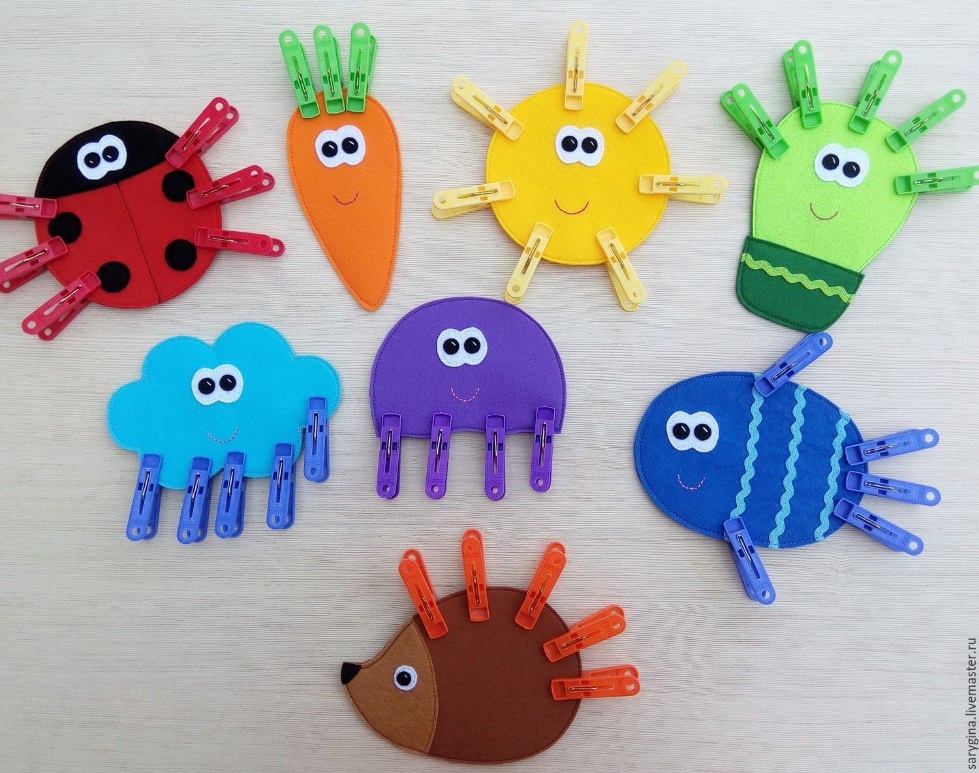 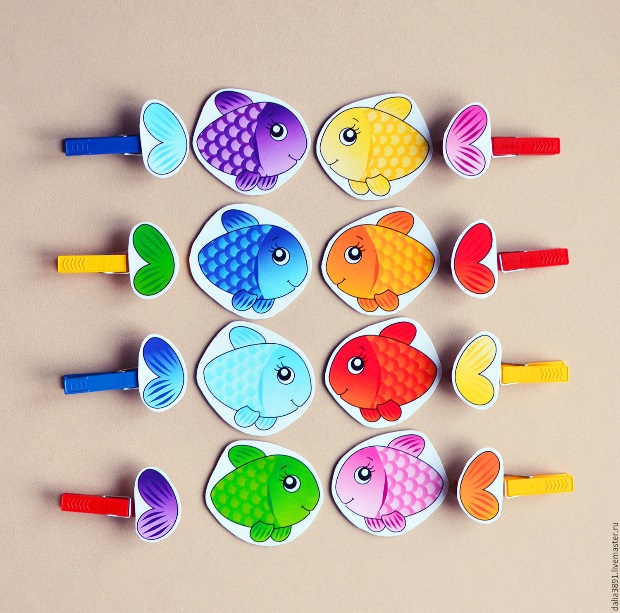 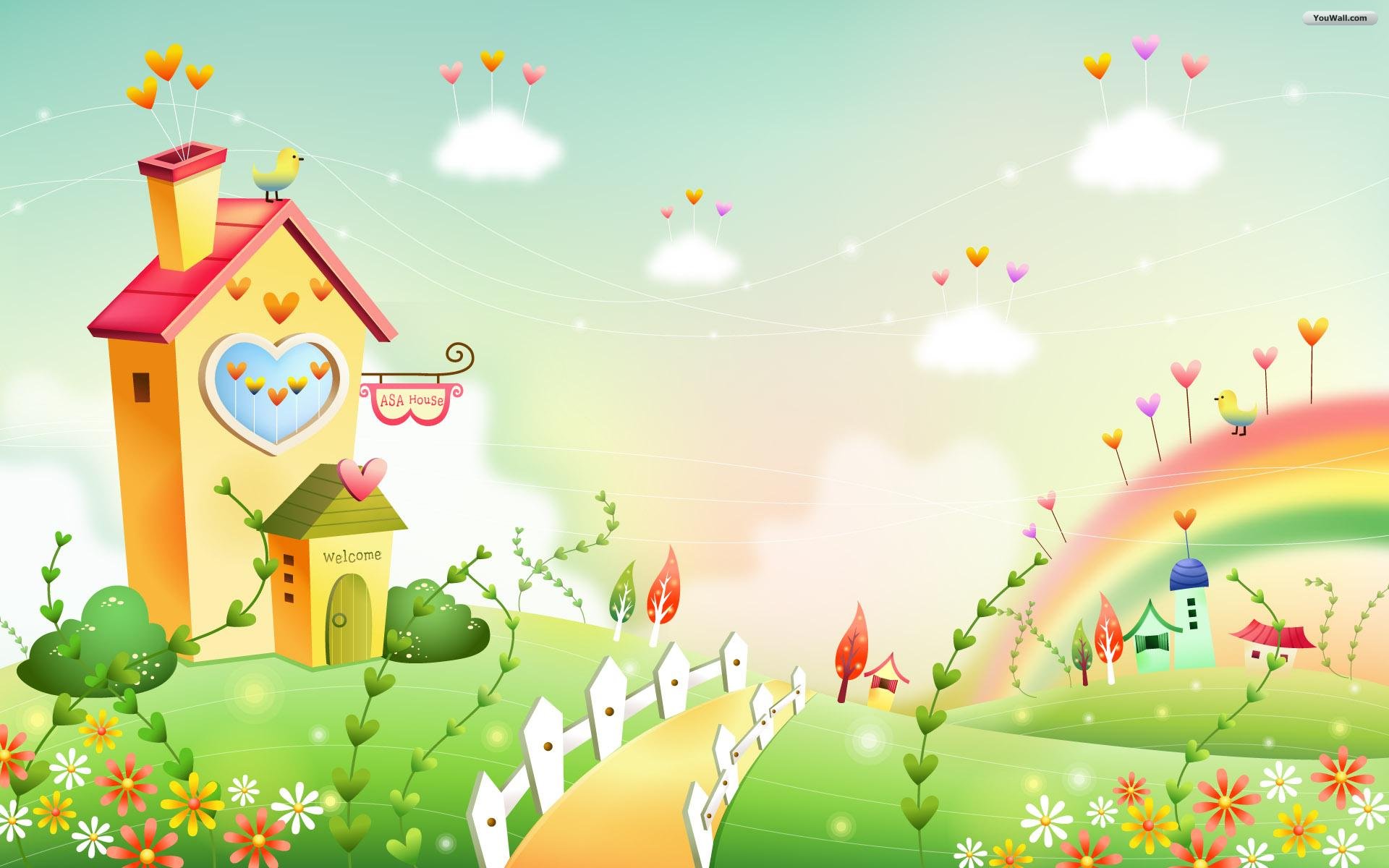 Игры с бусинами
Отлично развивает руку разнообразное нанизывание. Нанизывать можно все что нанизывается: пуговицы, бусы, макароны, сушки и т.п. Можно составлять бусы из картонных кружочков, квадратиков, сердечек, листьев деревьев,  ягод рябины
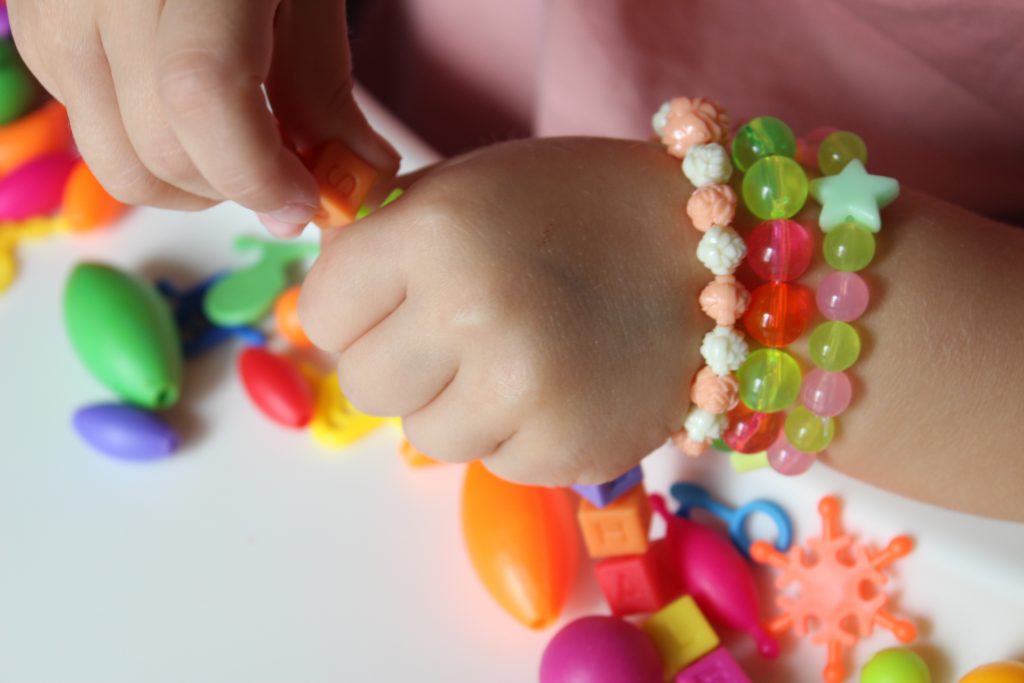 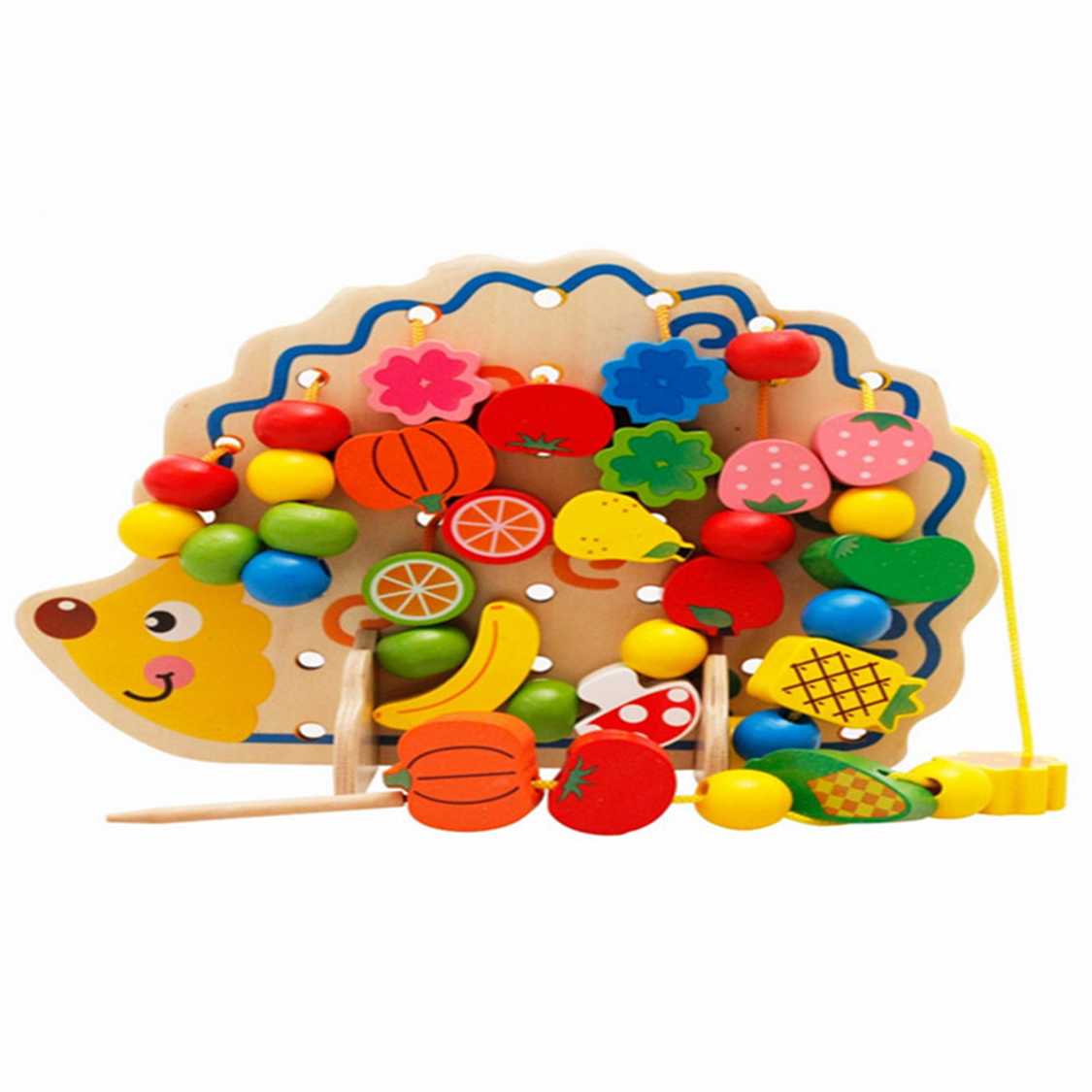 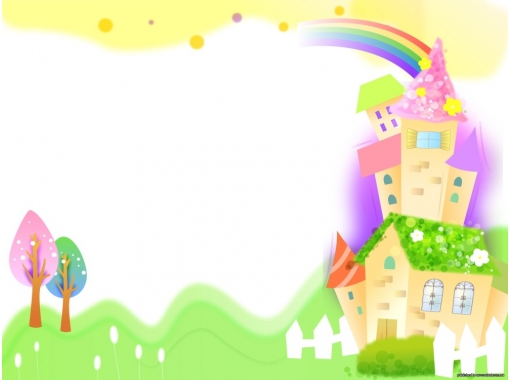 Игры – шнуровки
Такие игры развивают пространственную ориентировку, внимание,  творческие способности
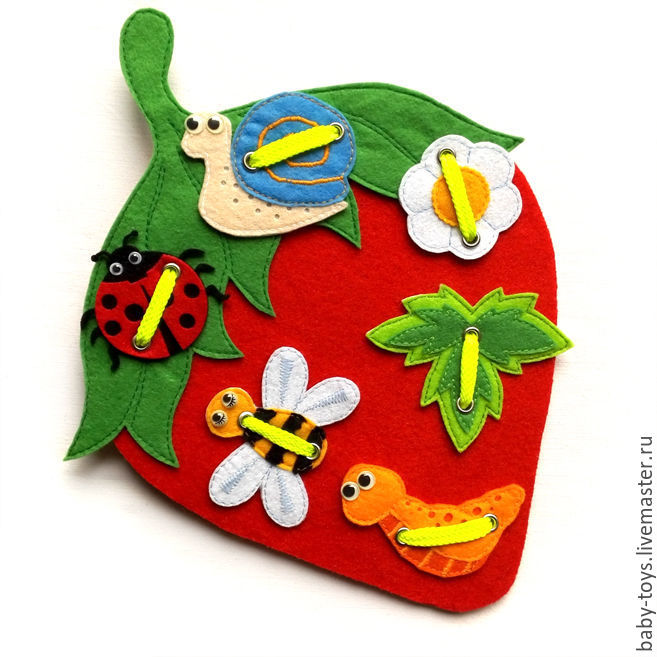 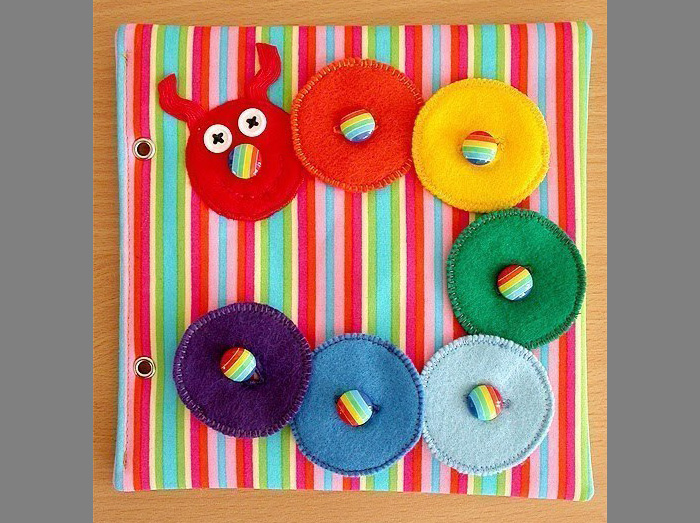 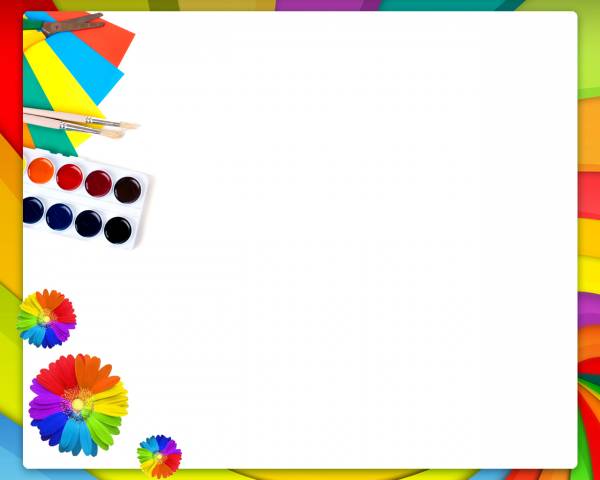 Работа с пластилином
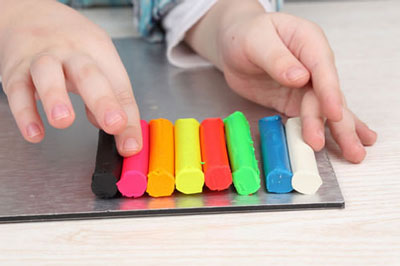 Лепим колбаски, колечки, шарики; режем пластилиновую колбаску пластмассовым ножом на множество мелких кусочков, а потом слепляем кусочки снова
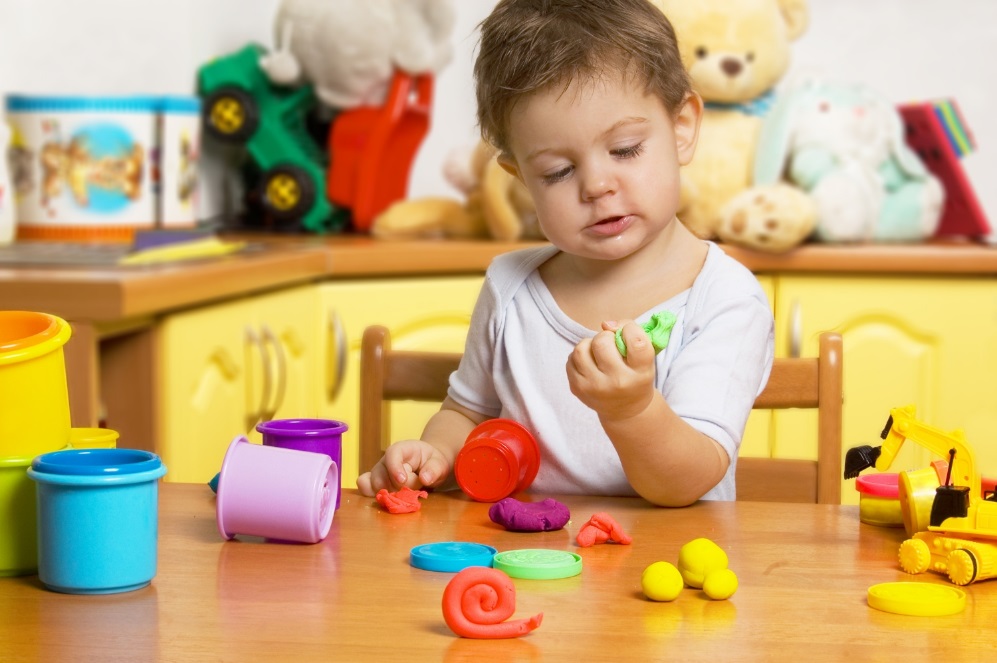 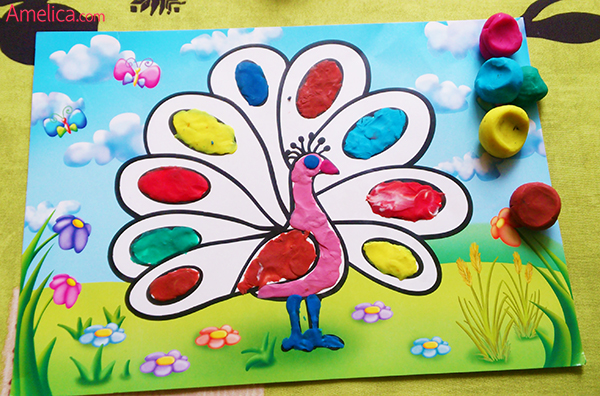 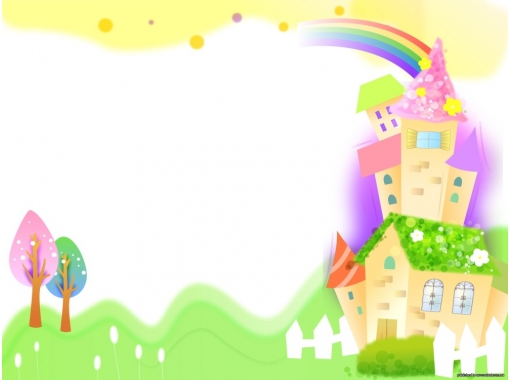 Рисование
Рисование  - одно из самых любимых занятий всех детей. Чем чаще ребенок держит в руках кисточку, карандаш или фломастер, тем легче ему будет  в школе выводить первые буквы и слова.
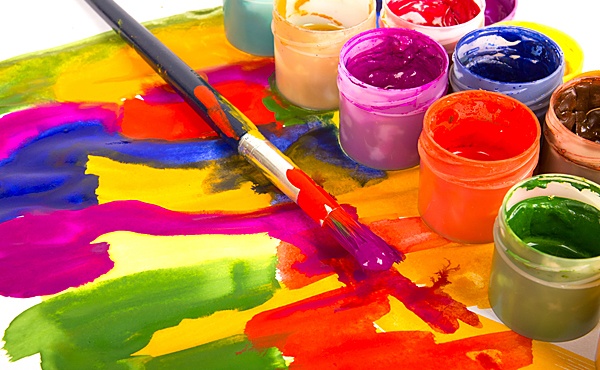 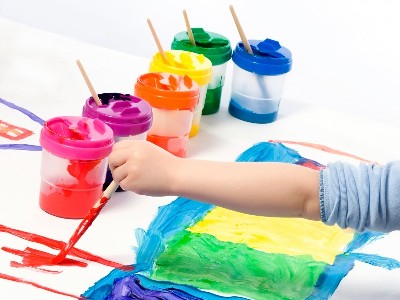 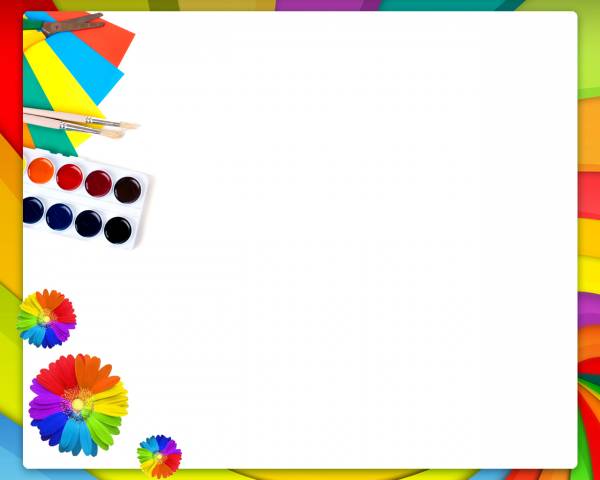 Массаж рук массажным мячом
- Покатать мячик  между ладонями продольными движениями- Покатать мячик между ладонями круговыми движениями- Покатать по столу мячик сначала правой, затем левой рукой- Накрыть мяч правой рукой, сжать и разжать его. Повторить действие 4 раза. Выполнить аналогичное действие левой рукой
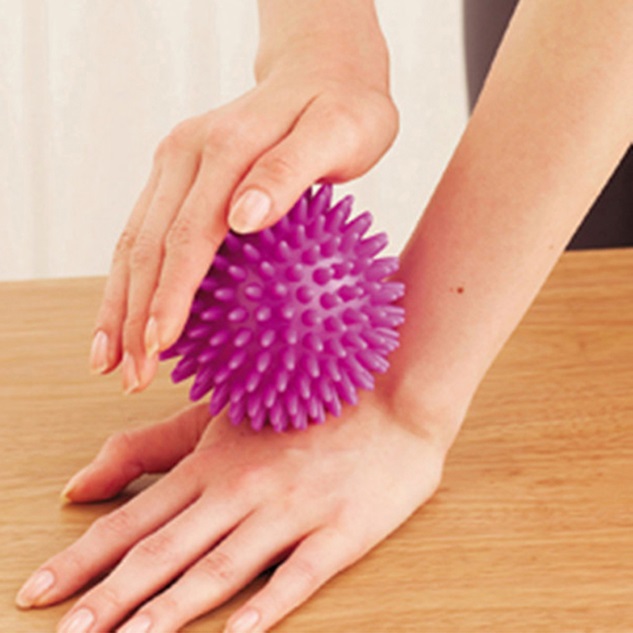 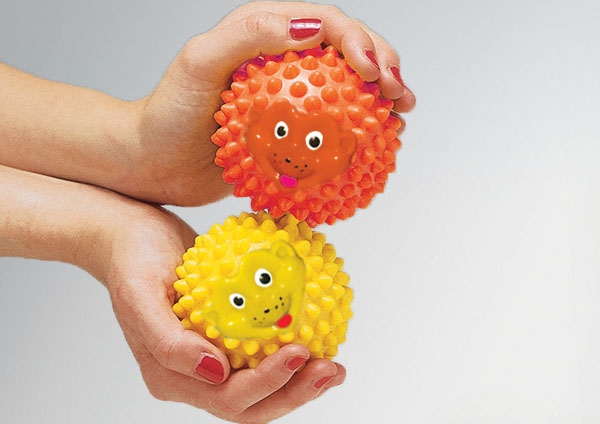 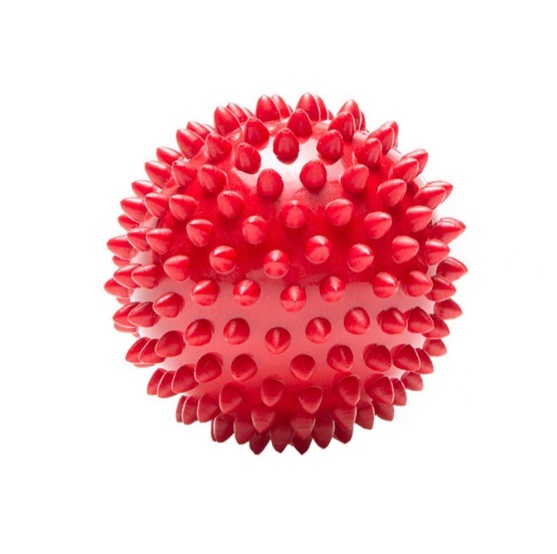 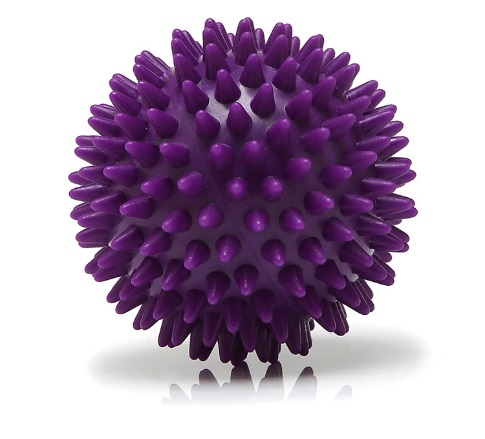